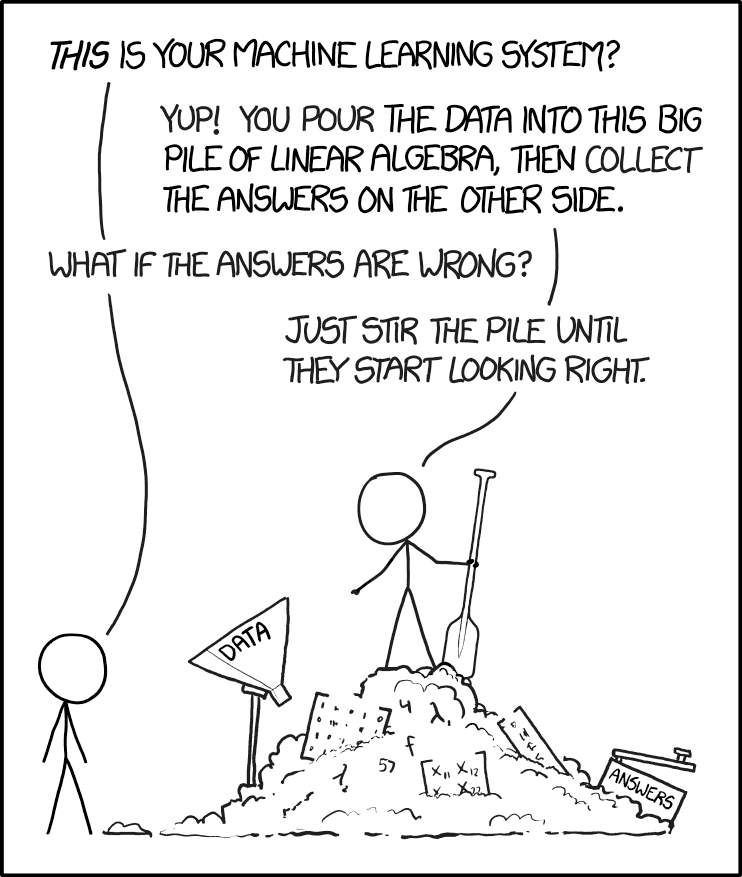 Clustering
k-means
scipy.cluster.vq.kmeans
DBSCAN*
neural networks
xkcd.com/1838/
3 clusters / groups of points
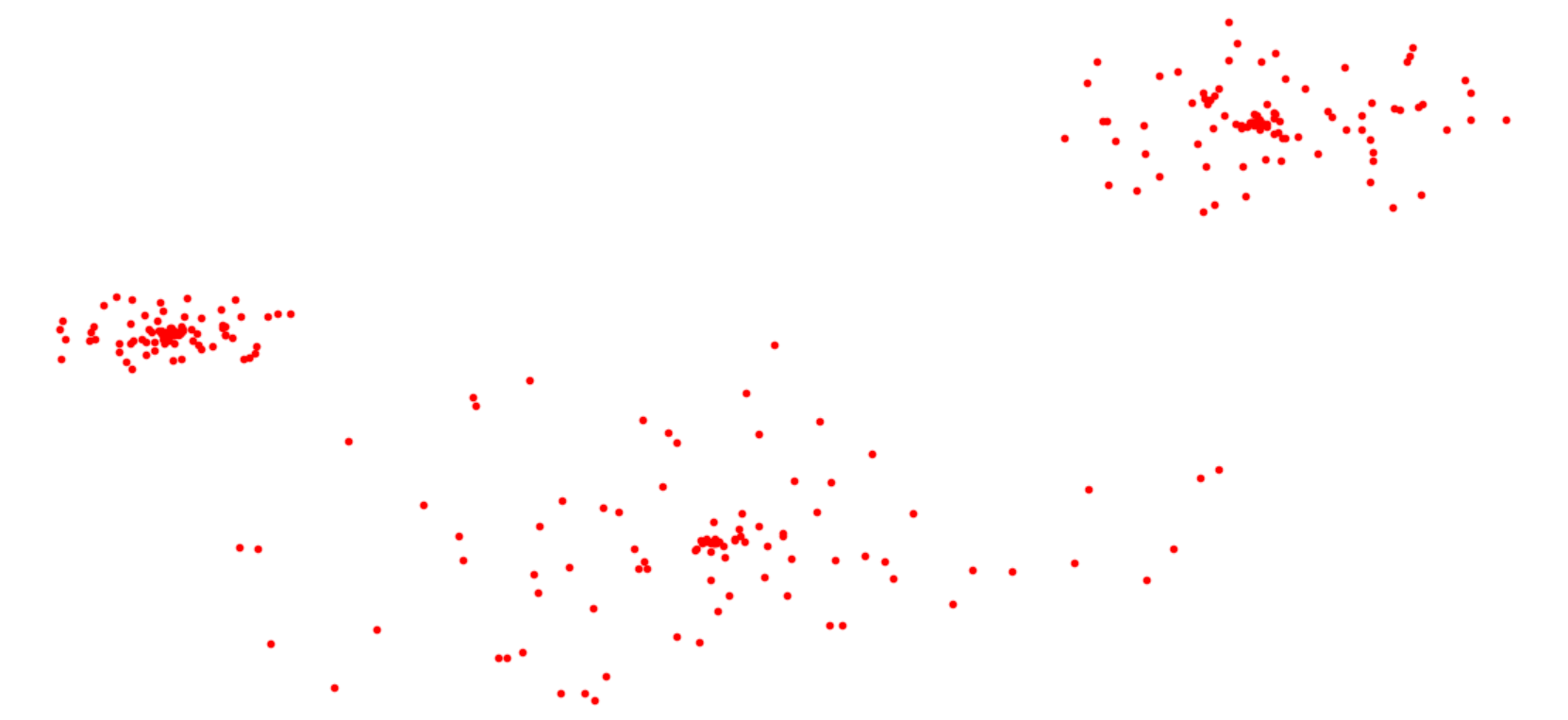 Clustering = Optimization problem
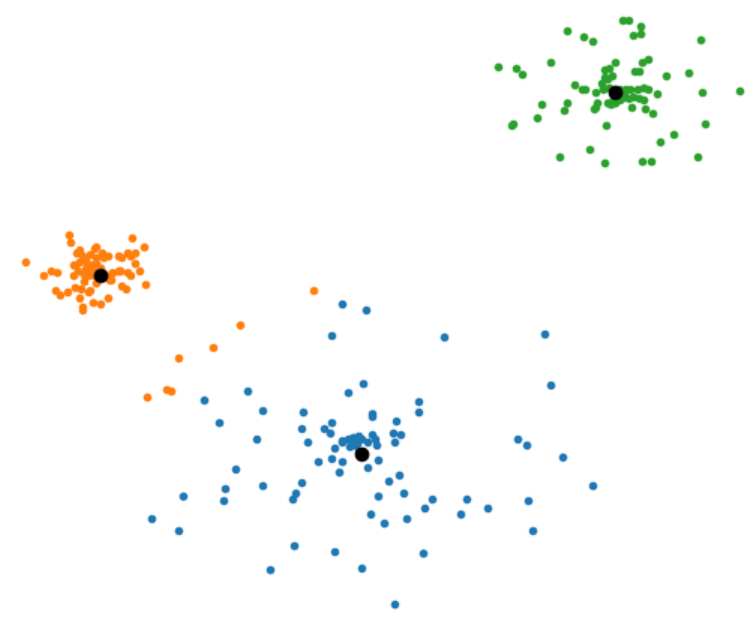 [Speaker Notes: Note the orange points in blue cluster – this is a shortcomming of using the distance to the centers of the clusters]
k-means for k = 1
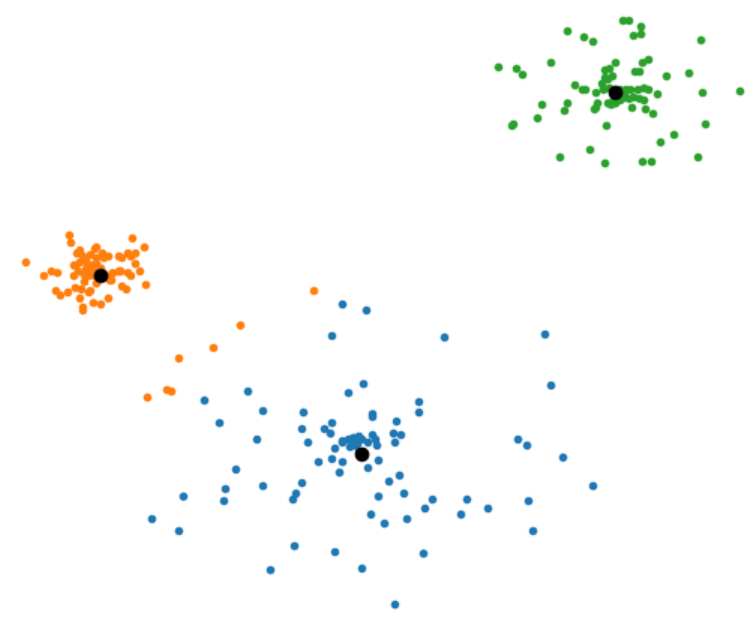 [Speaker Notes: Proof is exercise
* can minimize independently for x and 
* look at the derivative at the average – where it will be zero]
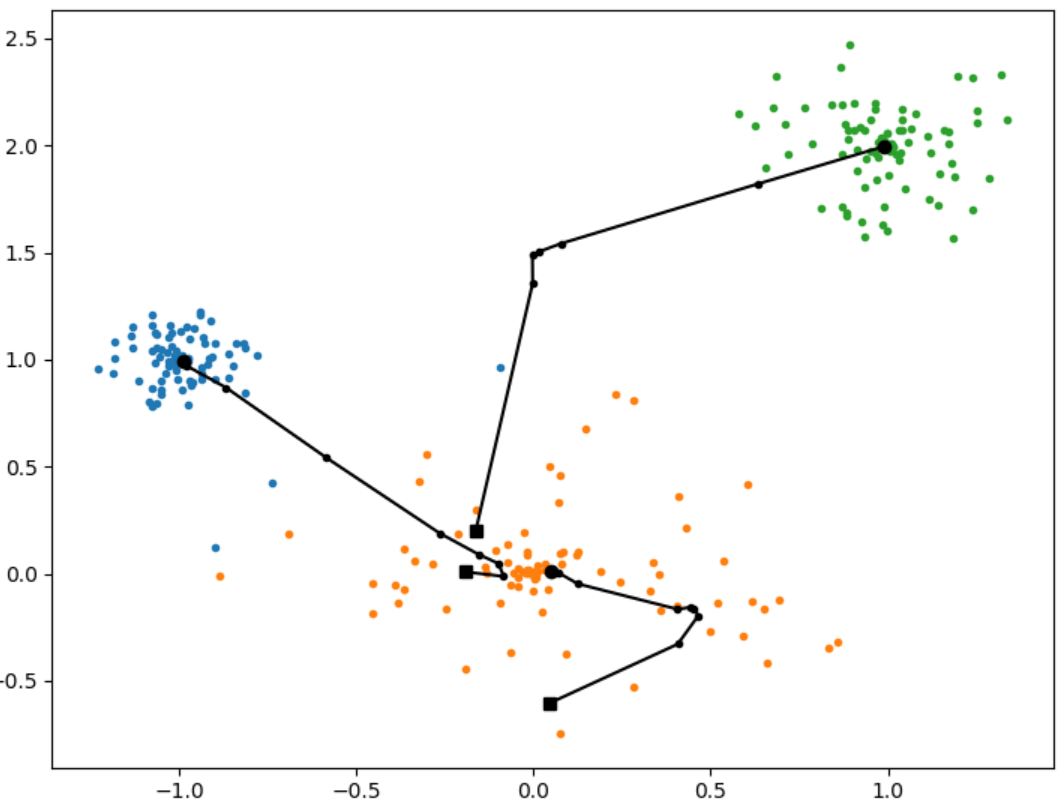 [Speaker Notes: Algorithm does not relate to the optimization criteria

Starts with k input points, but hereafter the centroid candidates are the average

The distortion provably becomes better for each step – but can end up in a local minima]
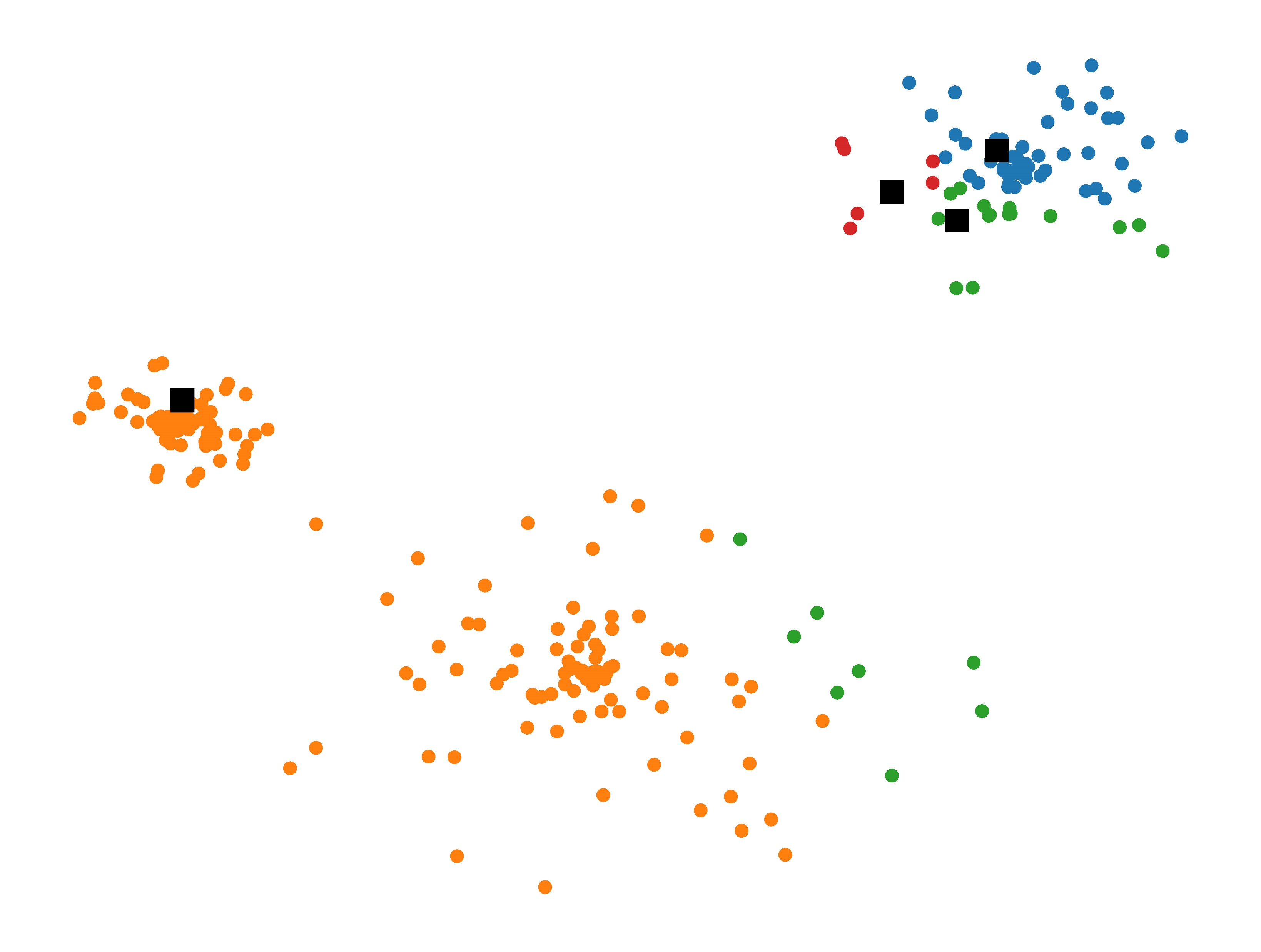 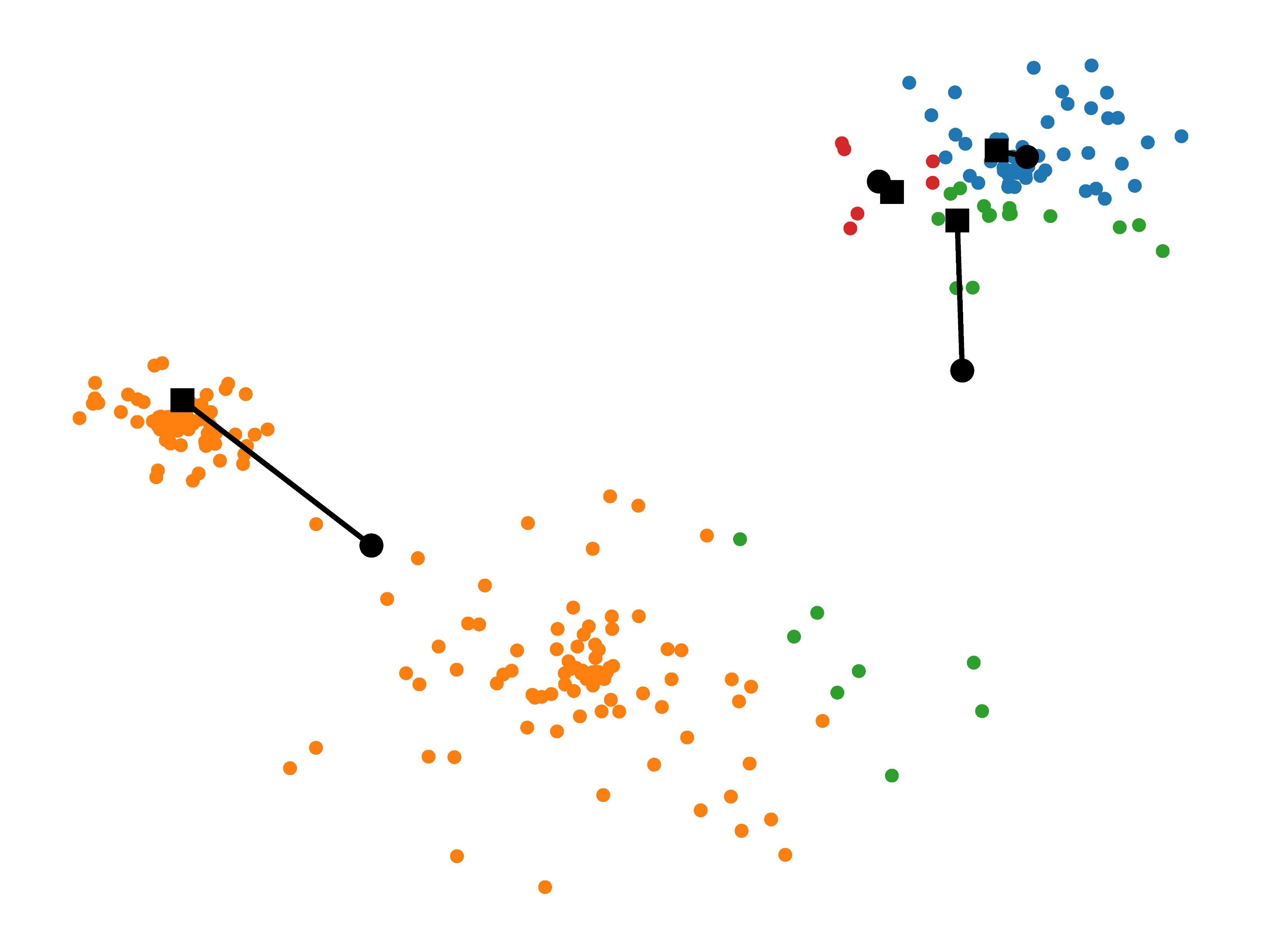 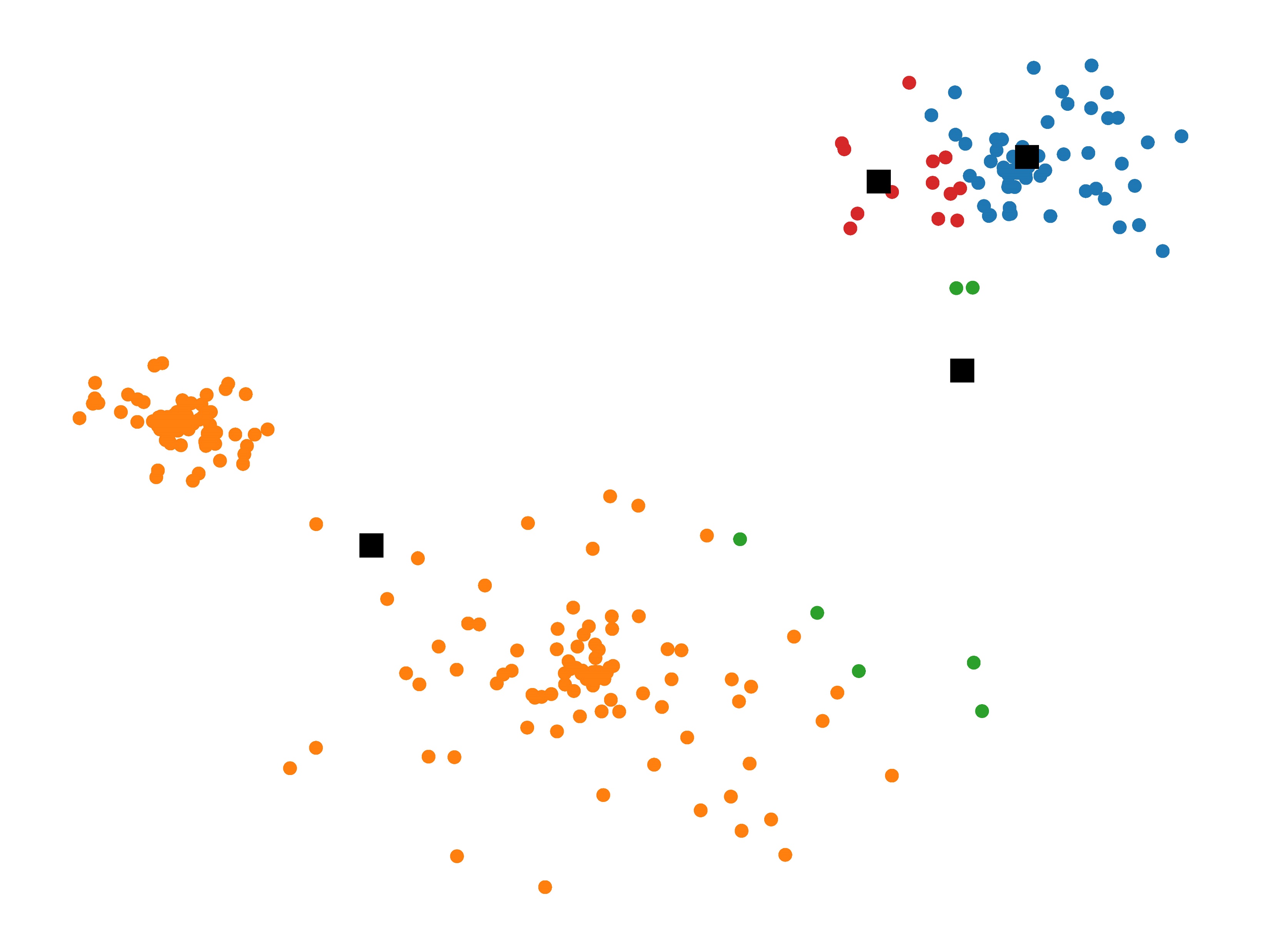 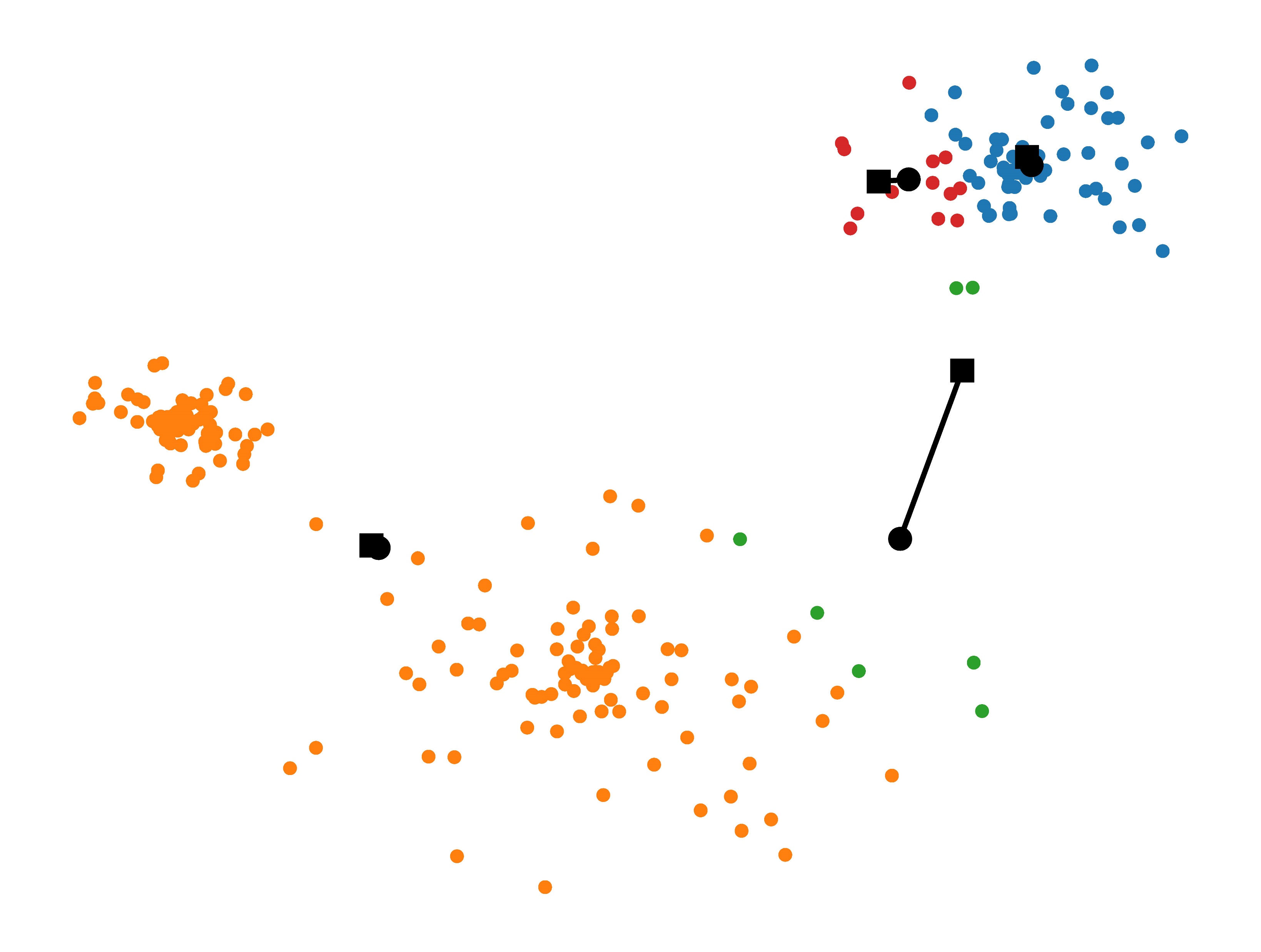 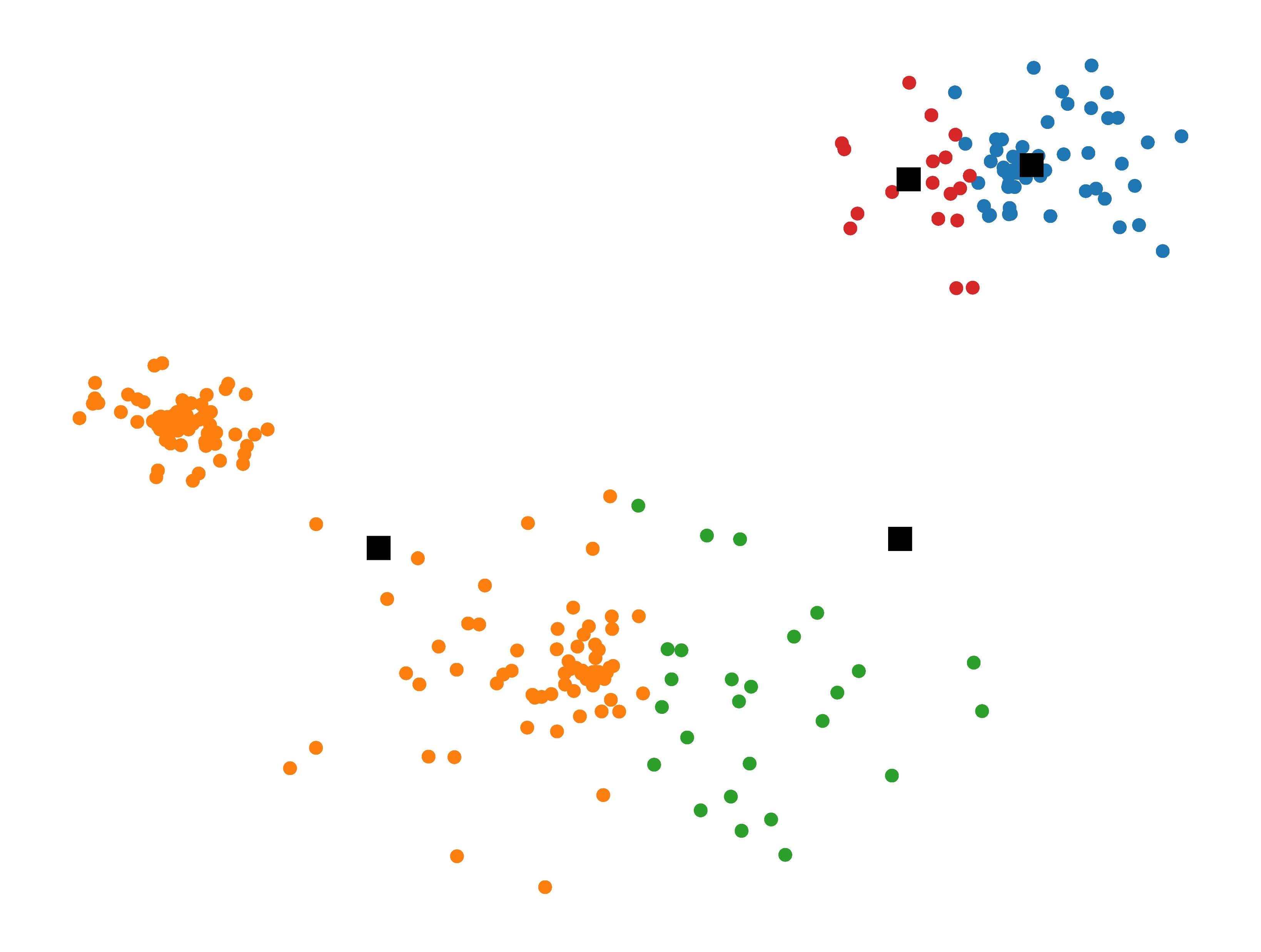 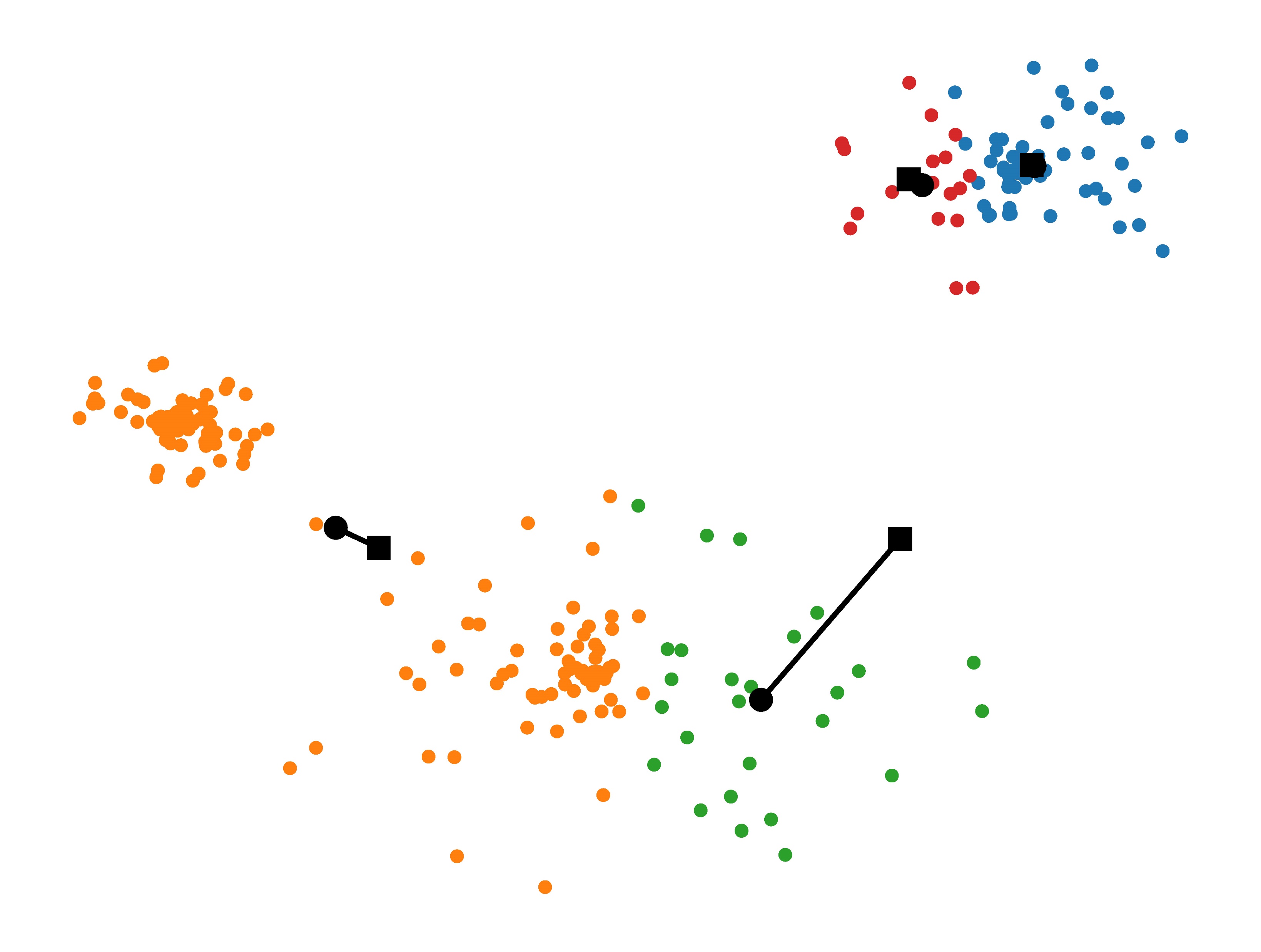 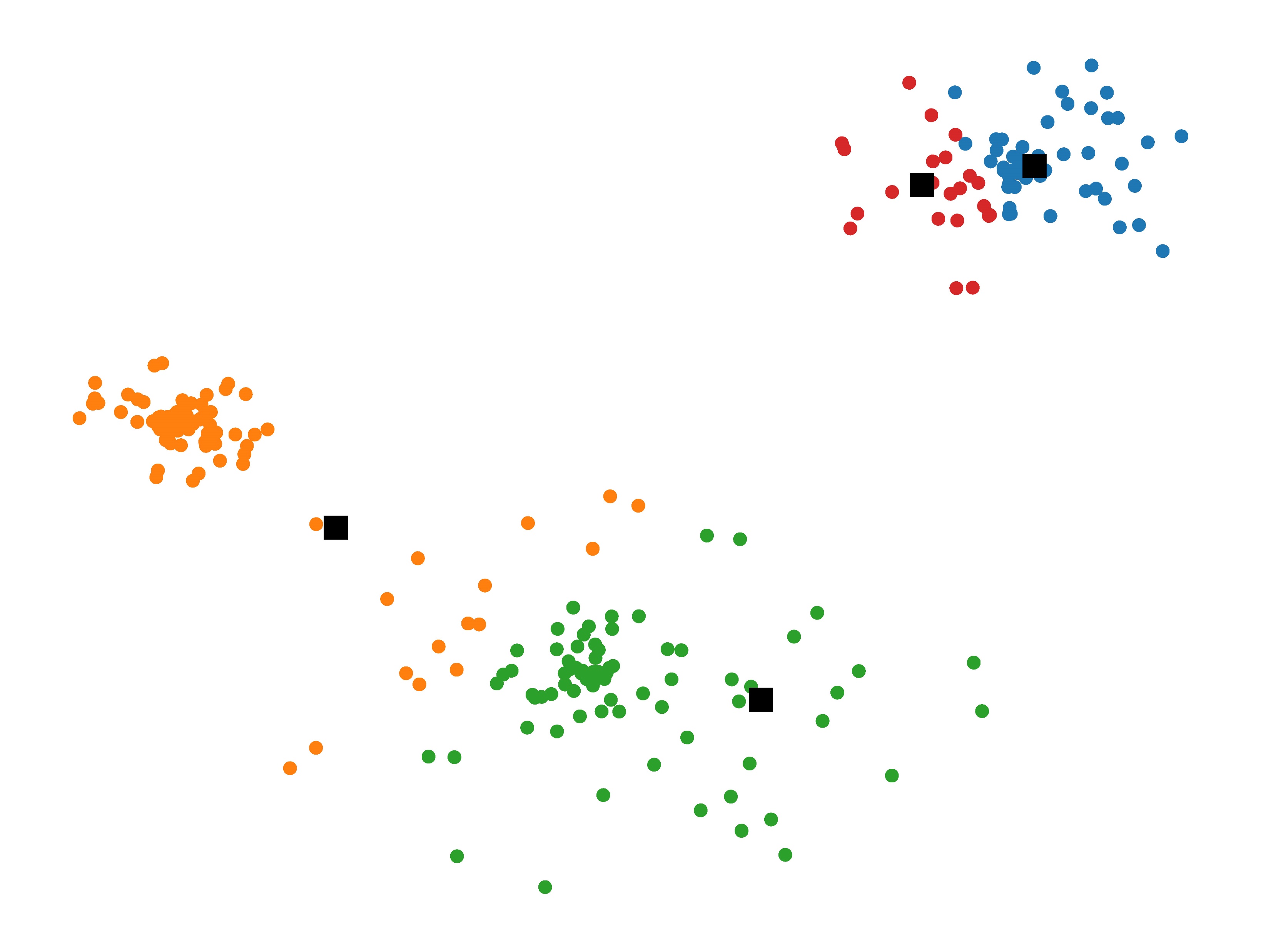 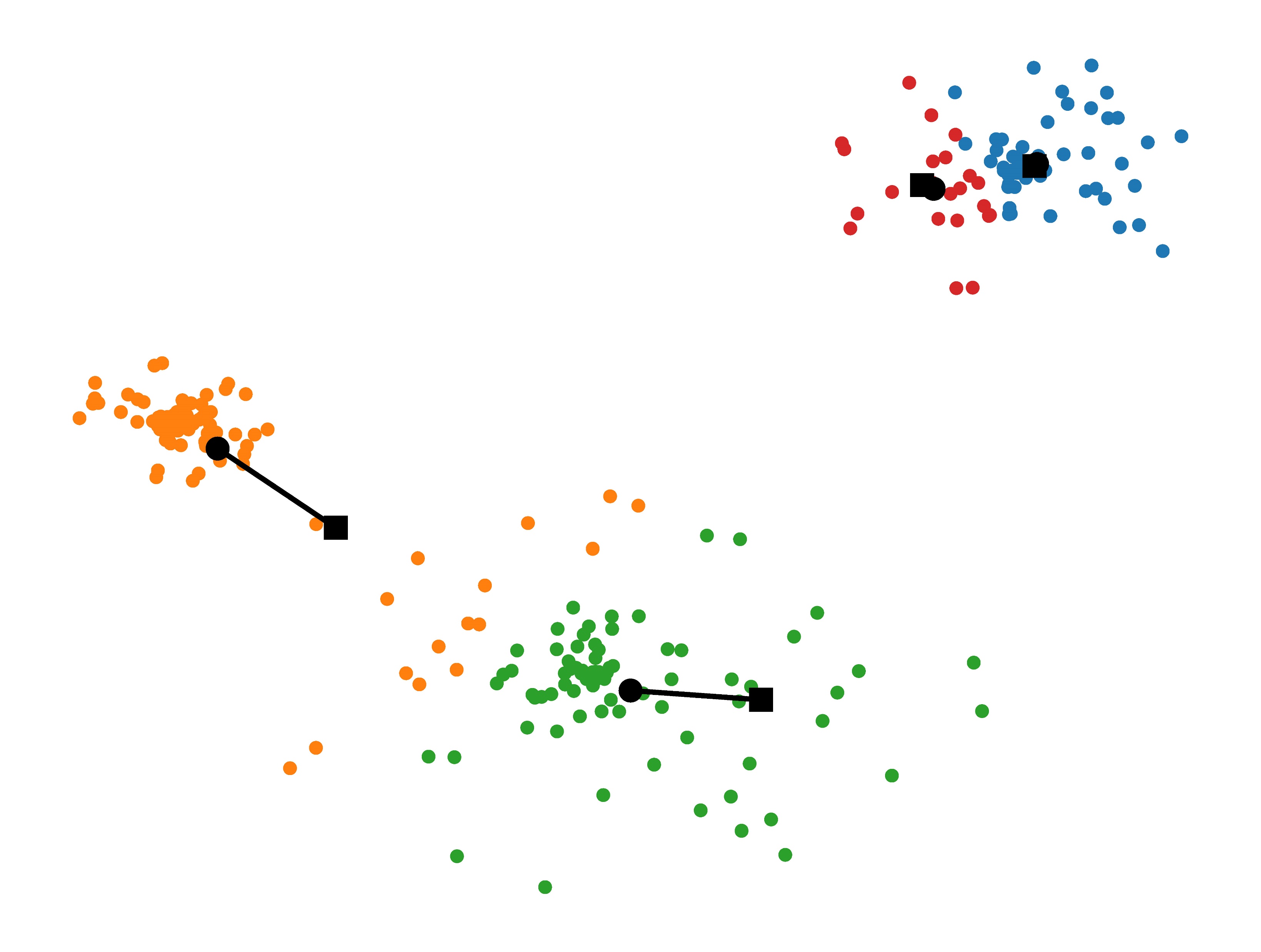 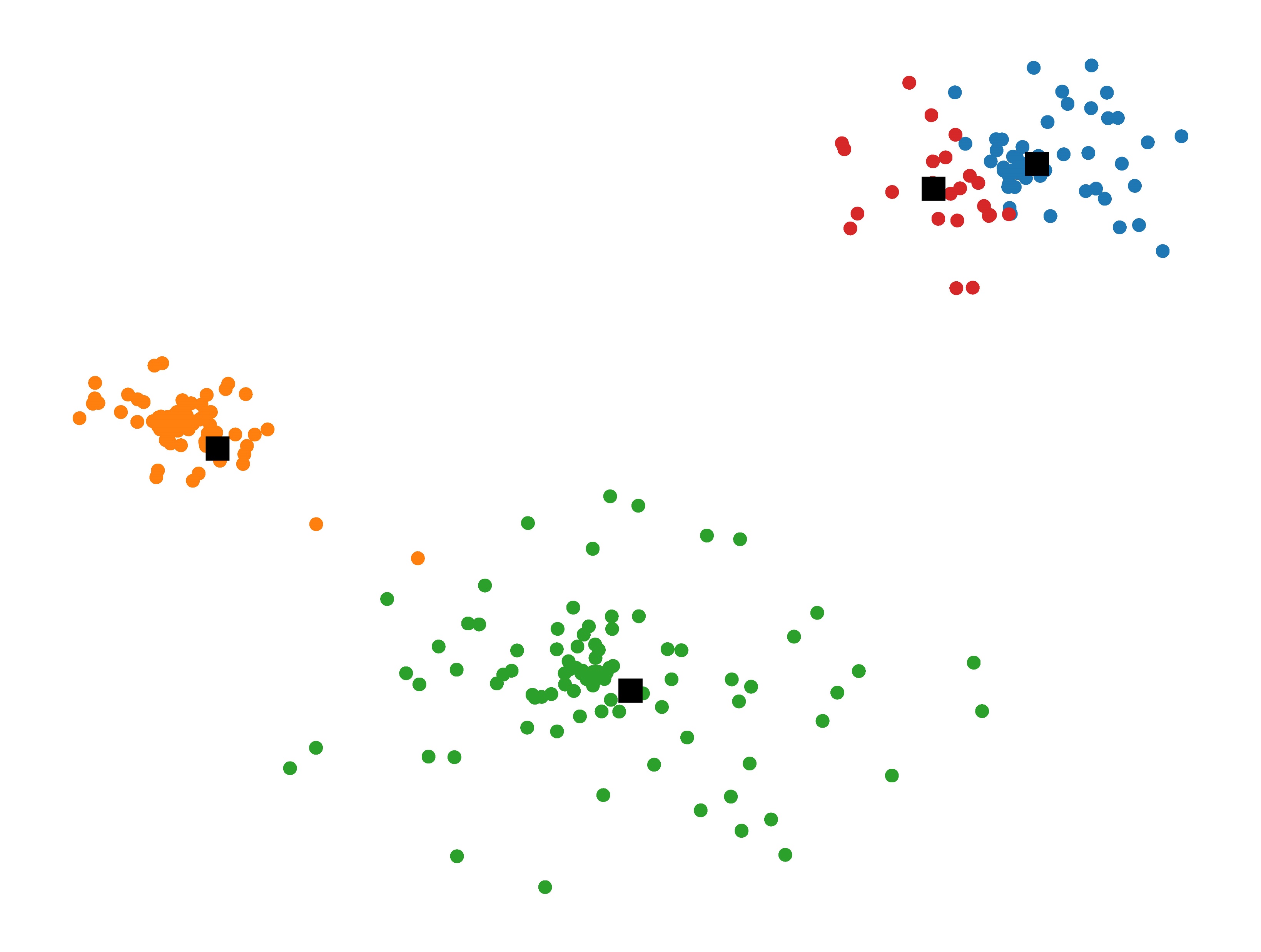 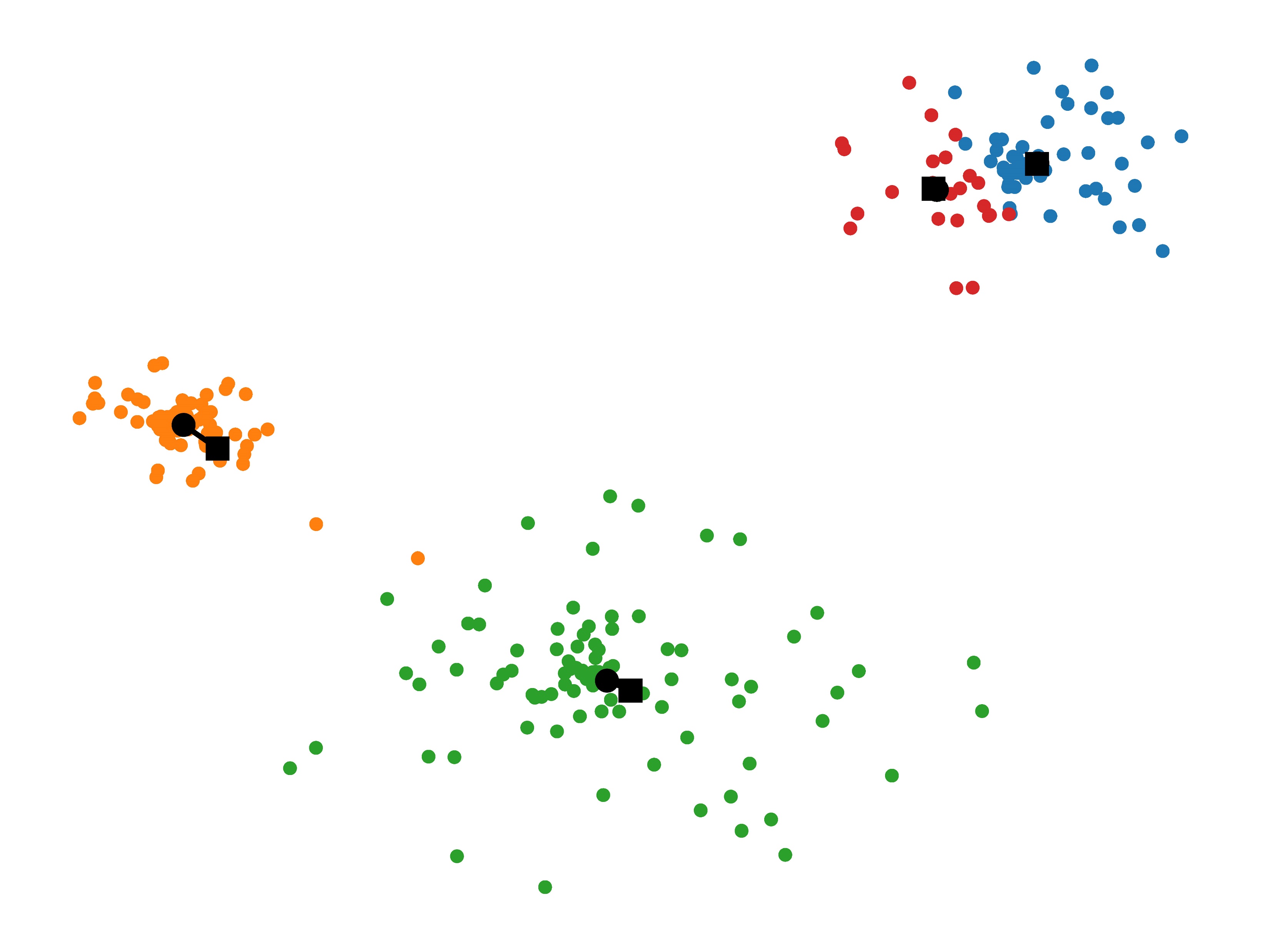 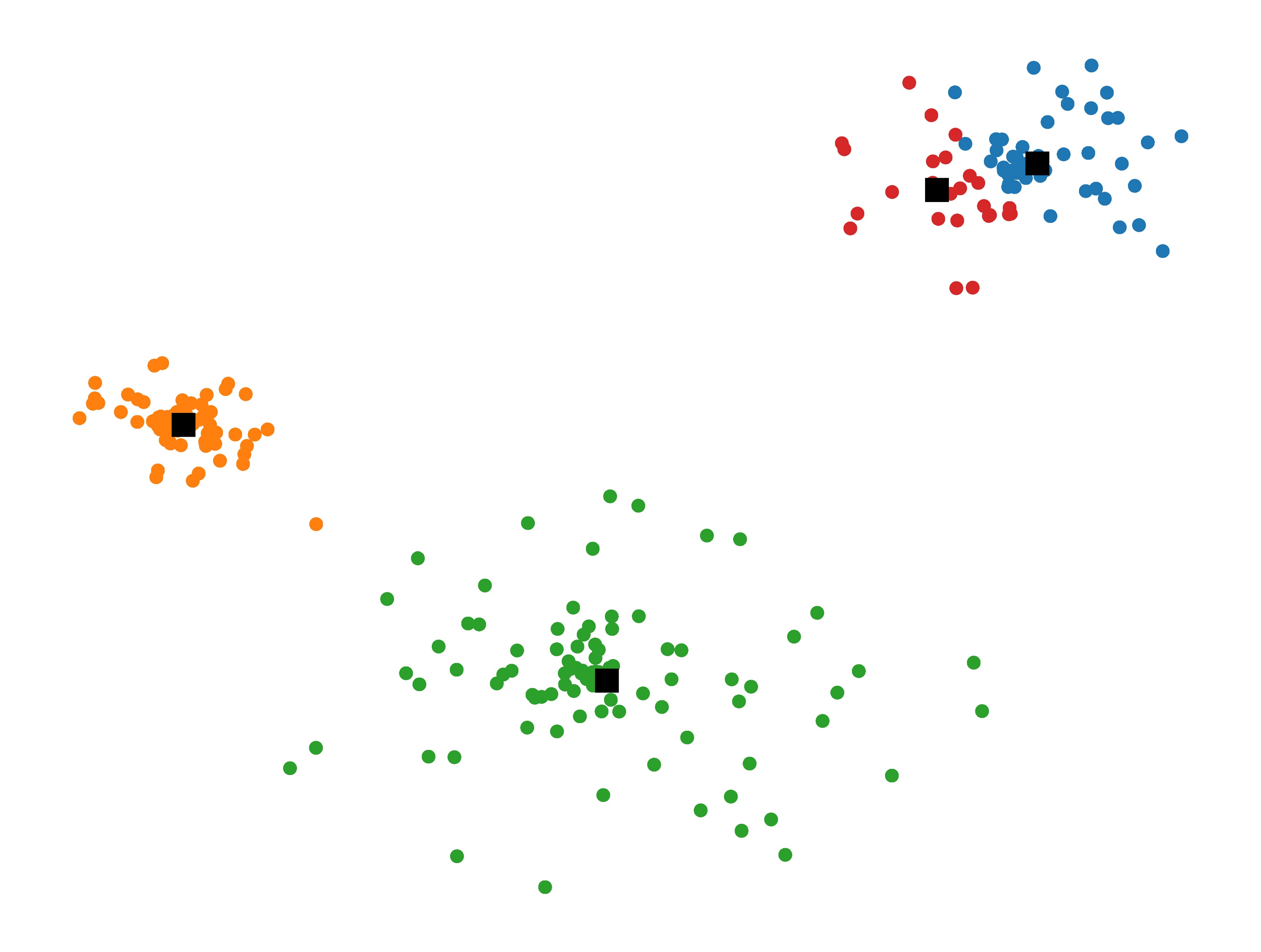 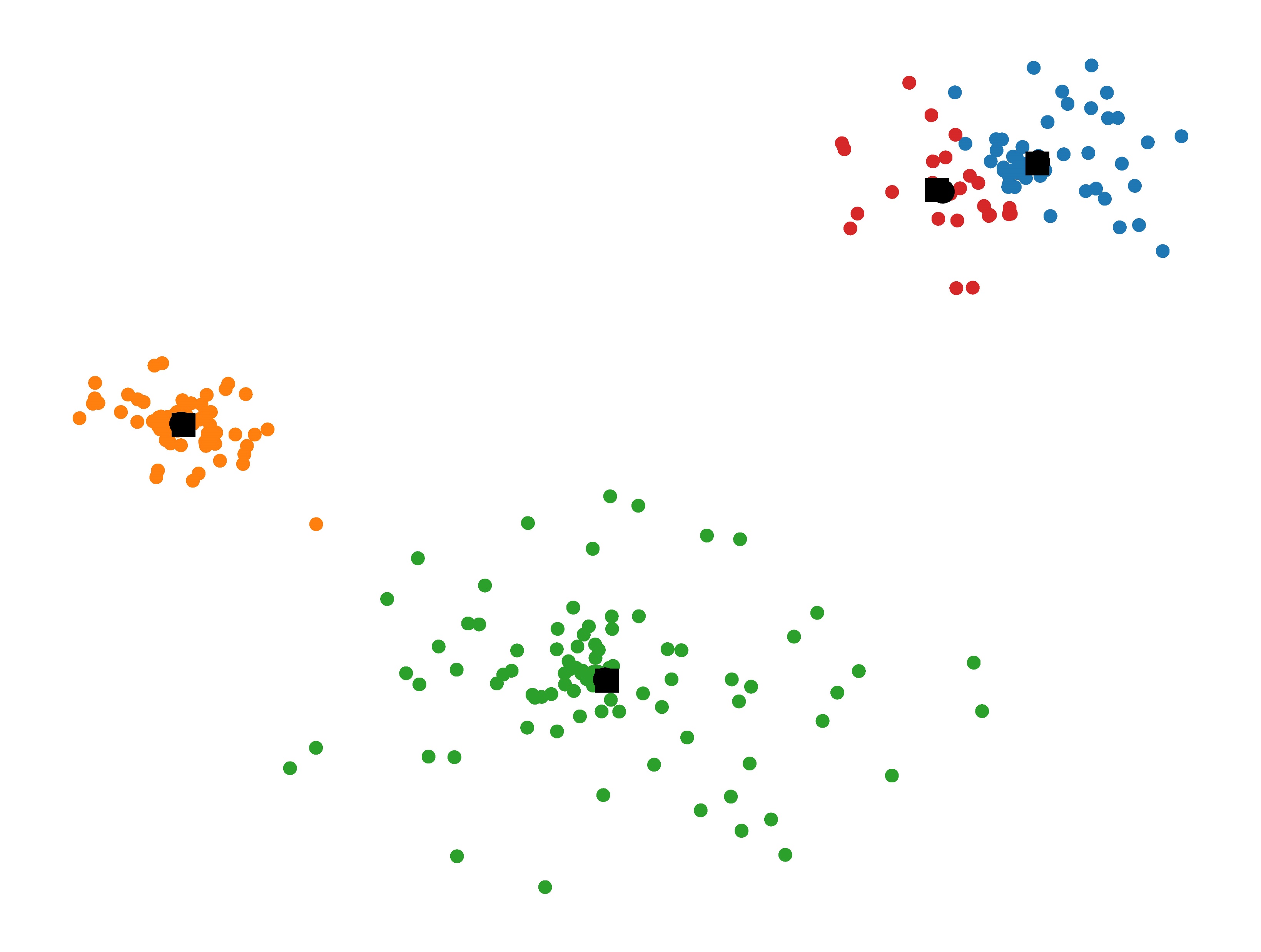 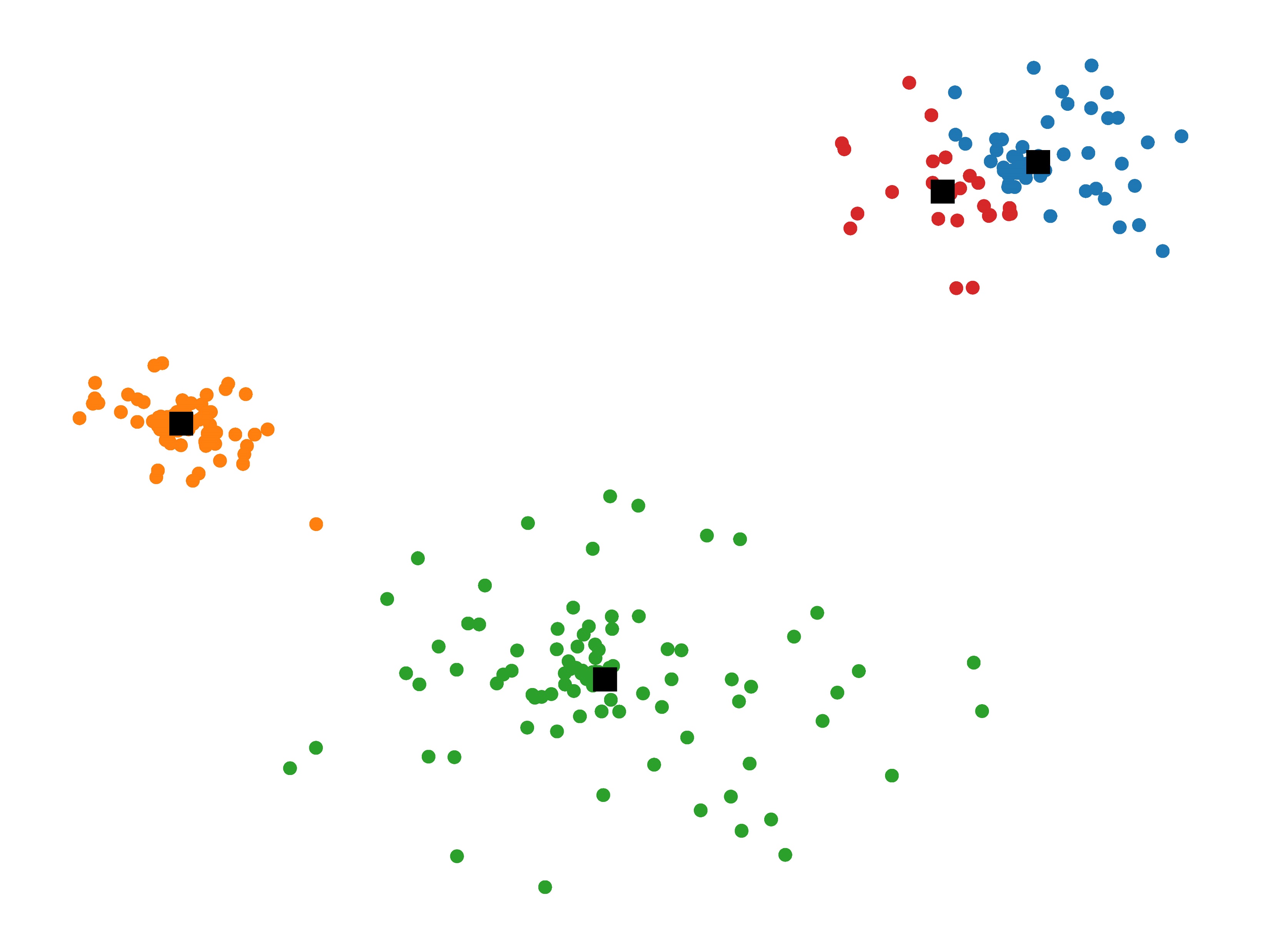 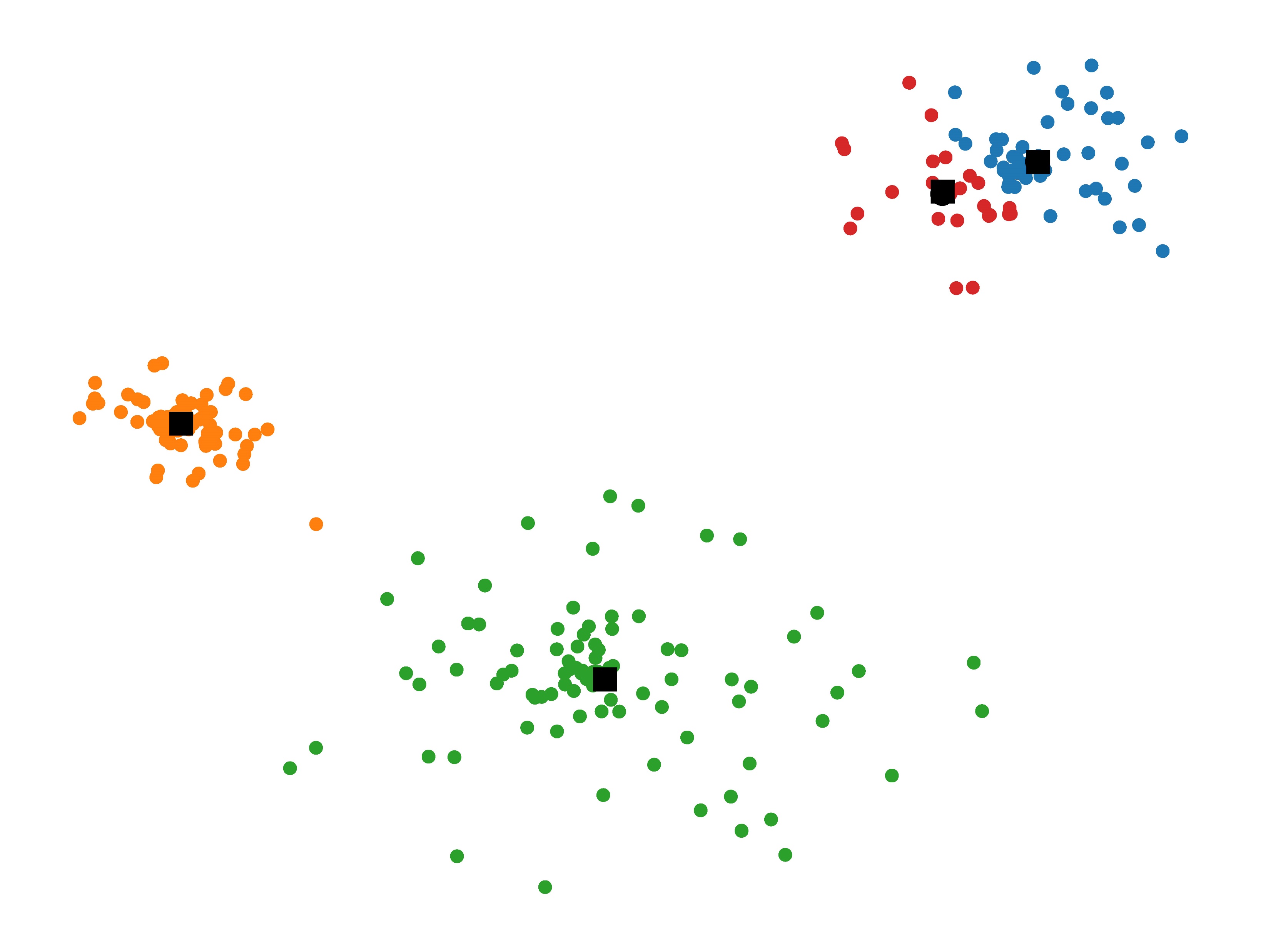 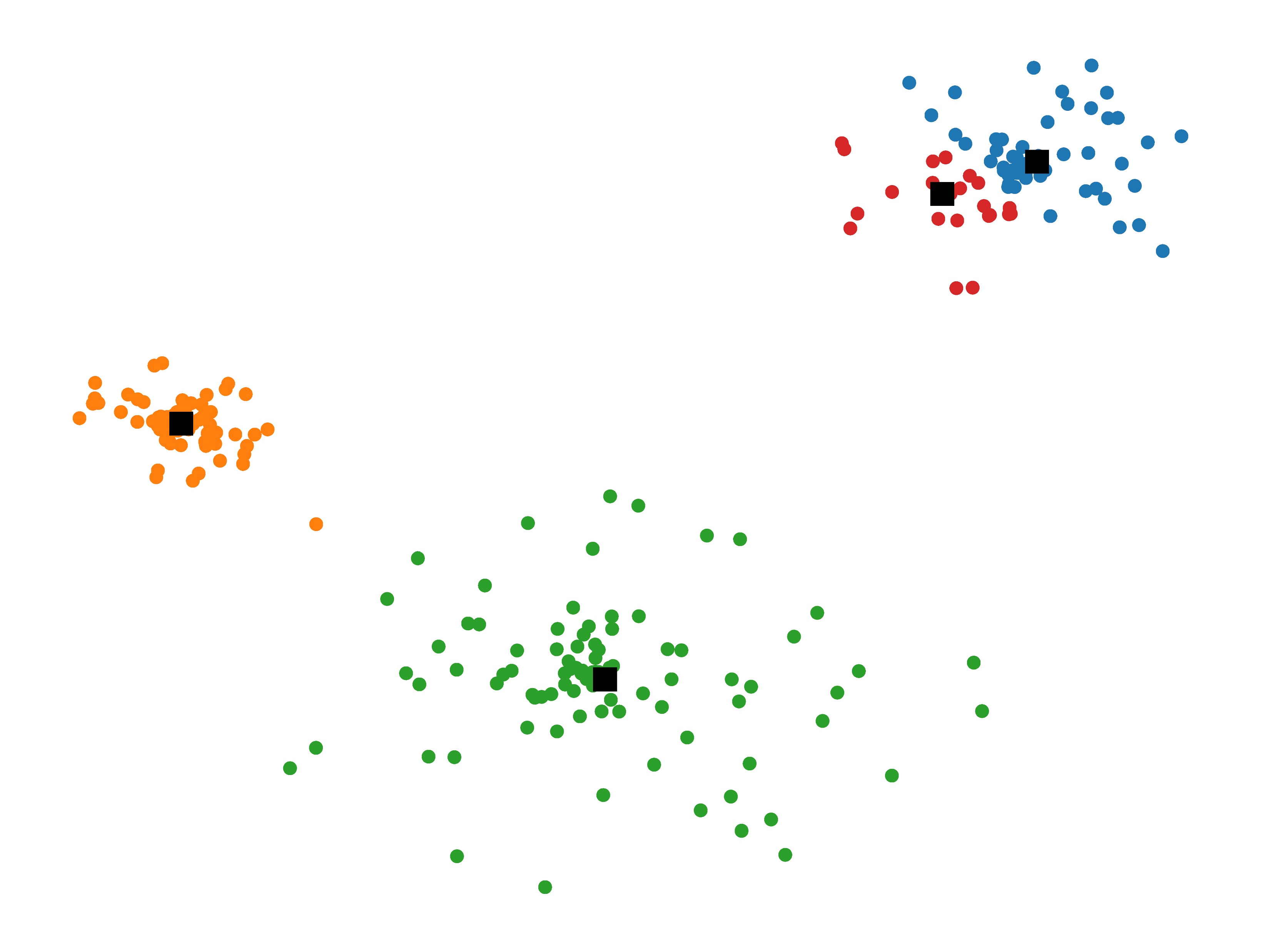 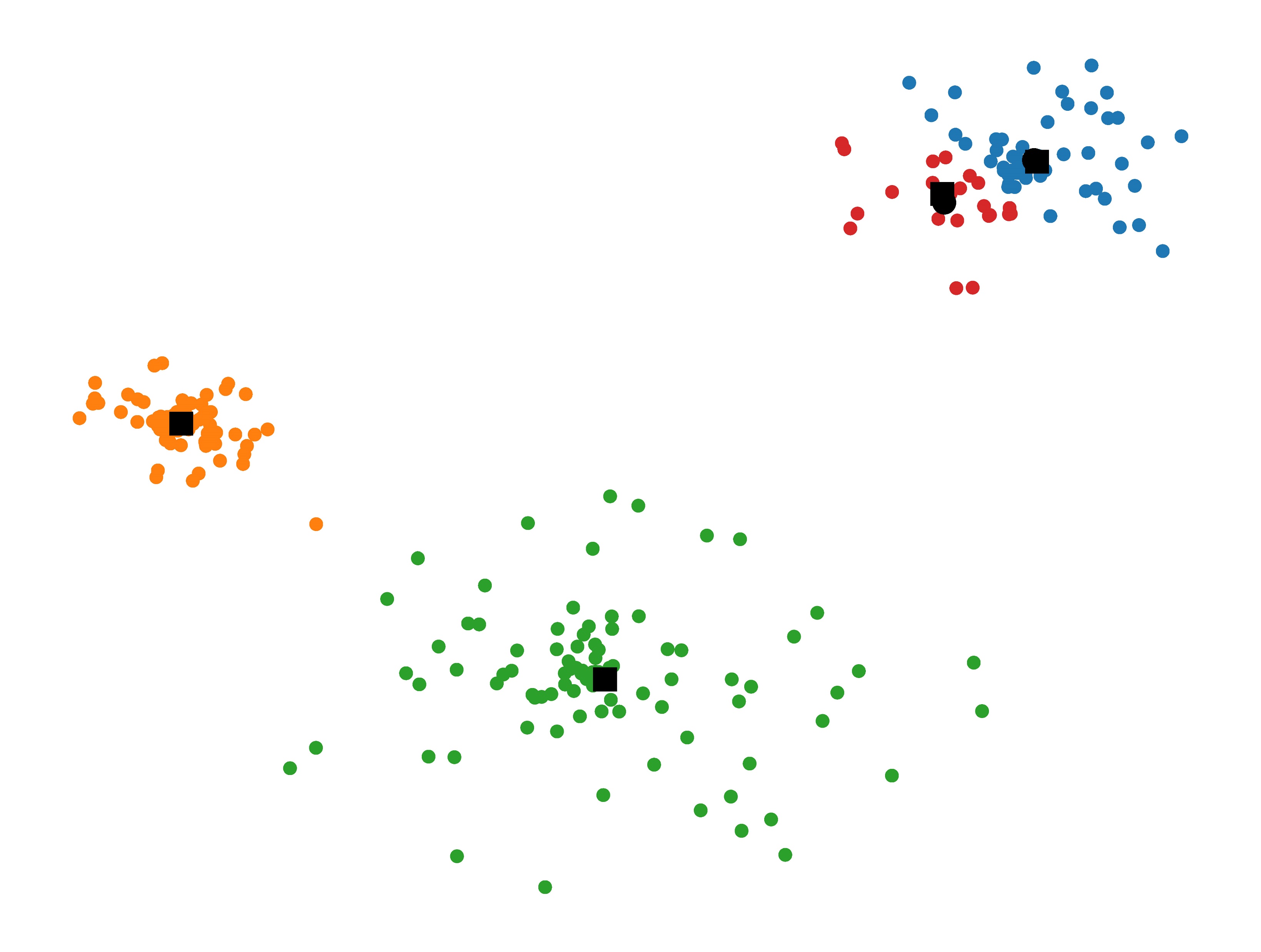 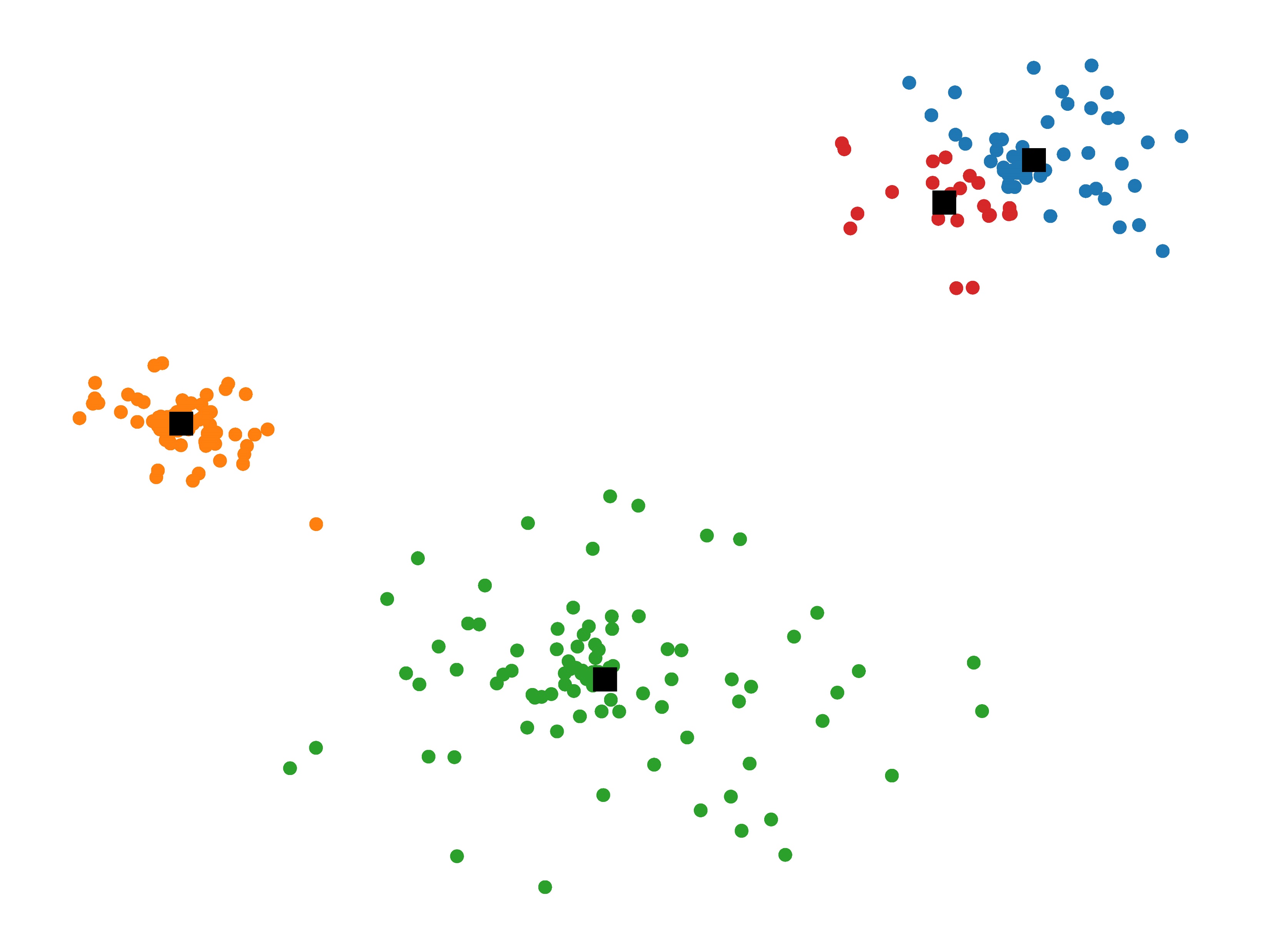 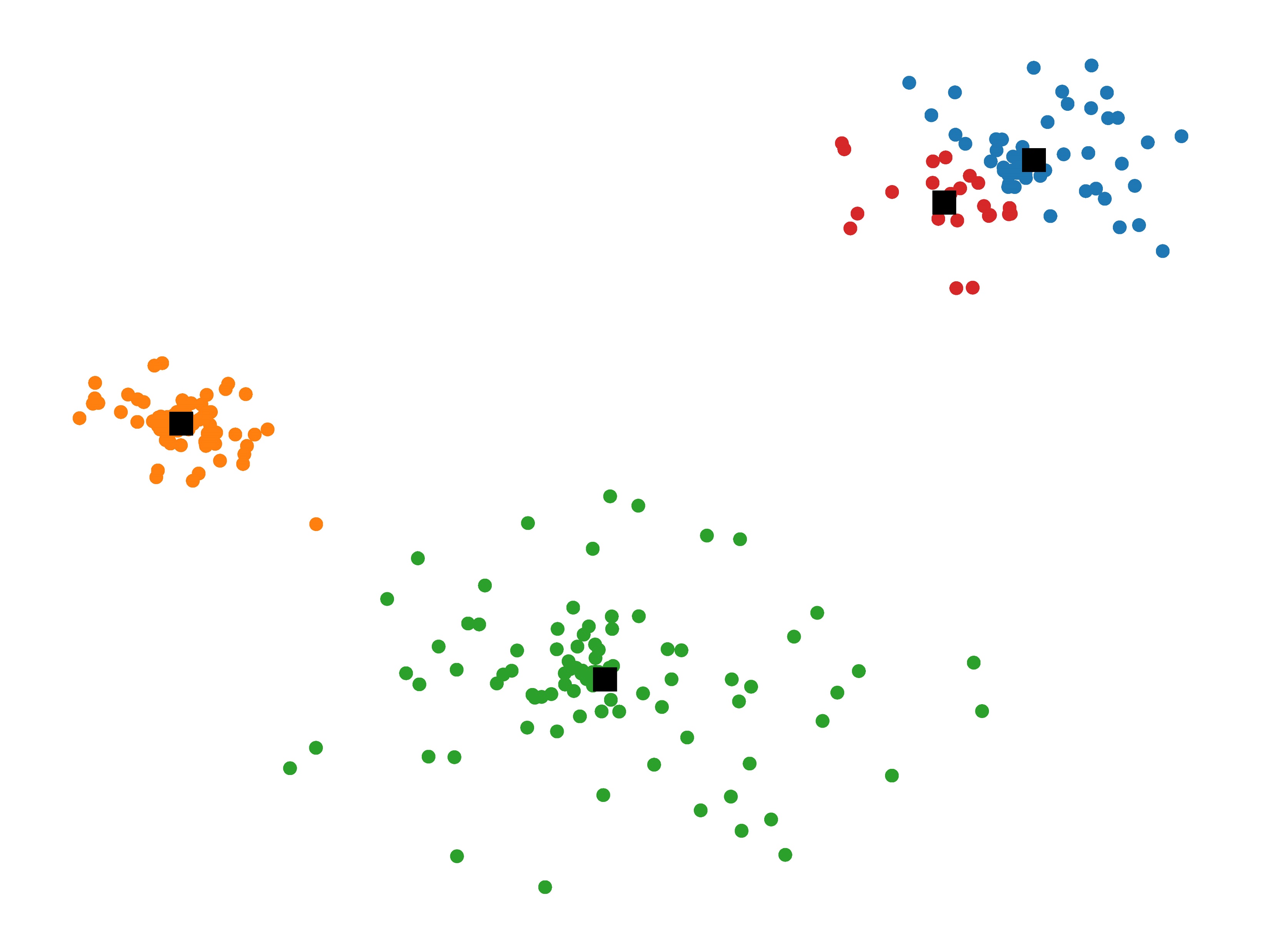 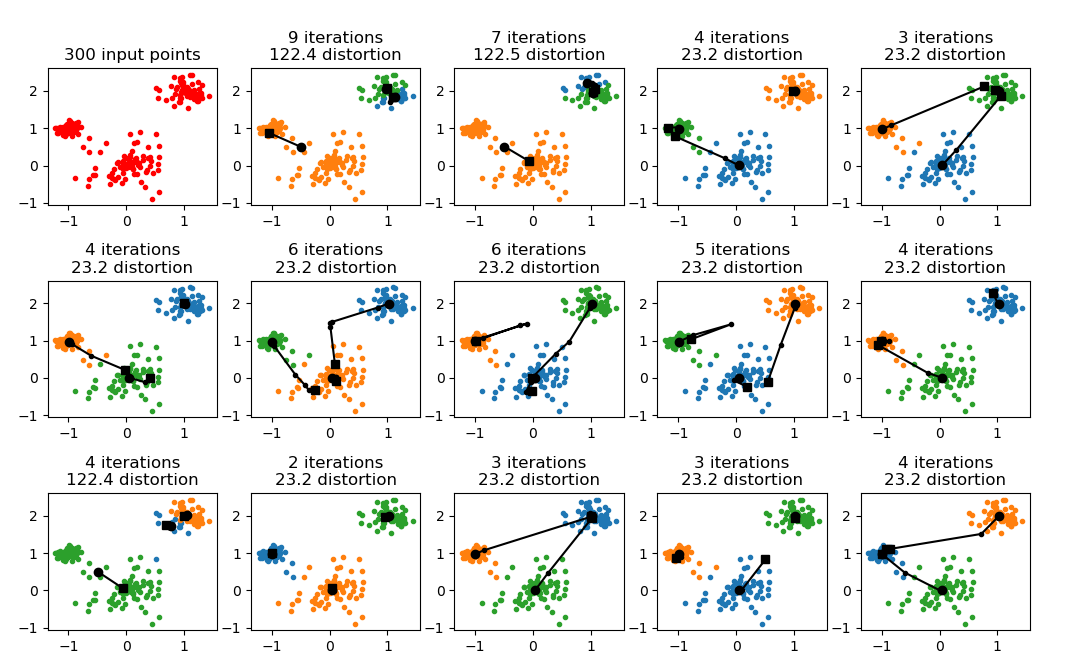 k-means is a heuristic 
output can be far from optimal
[Speaker Notes: Finding 3 clusters
Heuristic – to avoid getting stuck in local minima repeat for several different random start positions and take best]
Generating random points (just one random approach)
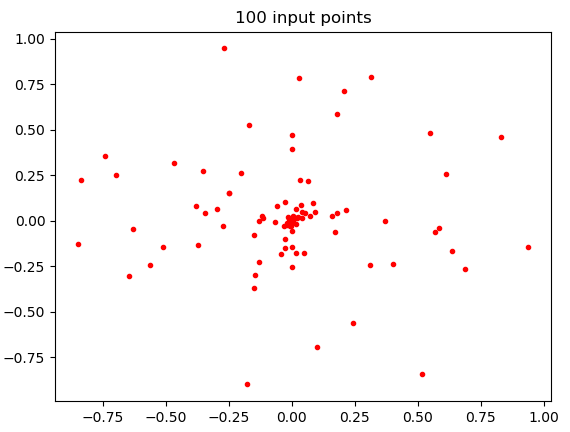 k-means
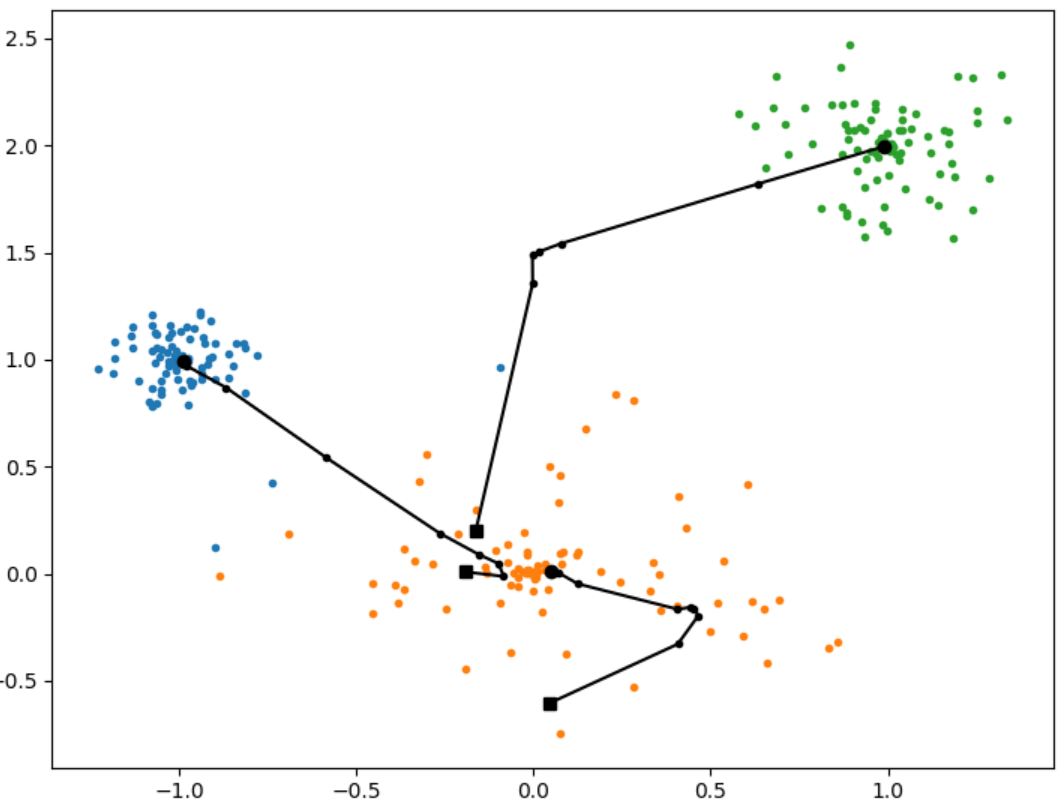 [Speaker Notes: This code deviates from the code in the book, that gives an object oriented approach to store objects]
k-mean limitations
Can easily converge to a solution far from a global minimum
Solution – try several times and take the best (possibly since we can measure the quality (= distortion) of a solution)

Clusters can become empty 
Solution – discard and restart / take a random point out as a new centroid / take point furthest away from existing centroids / ....

Sensitive to the scales of the different dimensions 
Solution – apply some kind of initial normalization of coordinates
k-means - better bounds
The k-means++ algorithm achieves an expected guarantee to be at most a factor 8(2 + ln k) from the optimal [Vassilvitskii & Arthur]

There exist polynomial time approximation schemes that find a solution that is guaranteed 1 + ε of the optimal (but running time exponential in k and dimension of points) [Har Peled et al.]

In practice: A heuristic is most often the algorithm of choice
[Speaker Notes: k-means++ just chooses an initial set of centroids incrementally, always selecting the point furthest away from all other points]
scipy.cluster.vq.kmeans
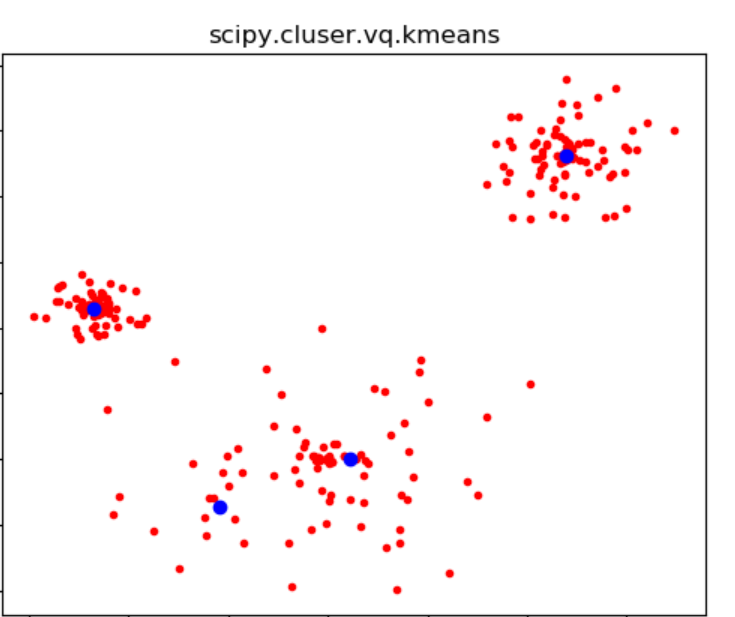 Note:  According to the documentation ”whiten must be called prior to passing an observation matrix to kmeans”
docs.scipy.org/doc/scipy/reference/generated/scipy.cluster.vq.kmeans.html
[Speaker Notes: vq = vector quantization]
scipy.cluster.vq.whiten
Normalizes / scales each dimension to have unit variance 1.0
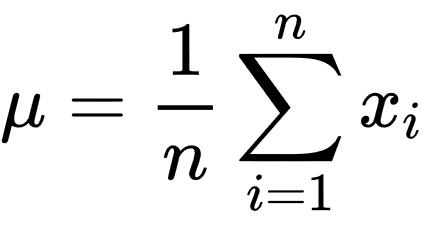 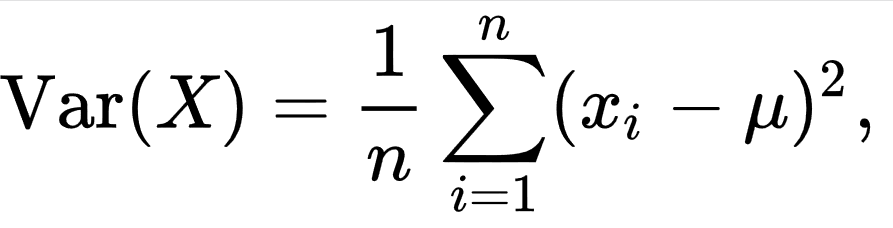 https://docs.scipy.org/doc/scipy/reference/generated/scipy.cluster.vq.kmeans.html
[Speaker Notes: Does this make sense at all????]
Other Python clustering methods - sklearn.cluster
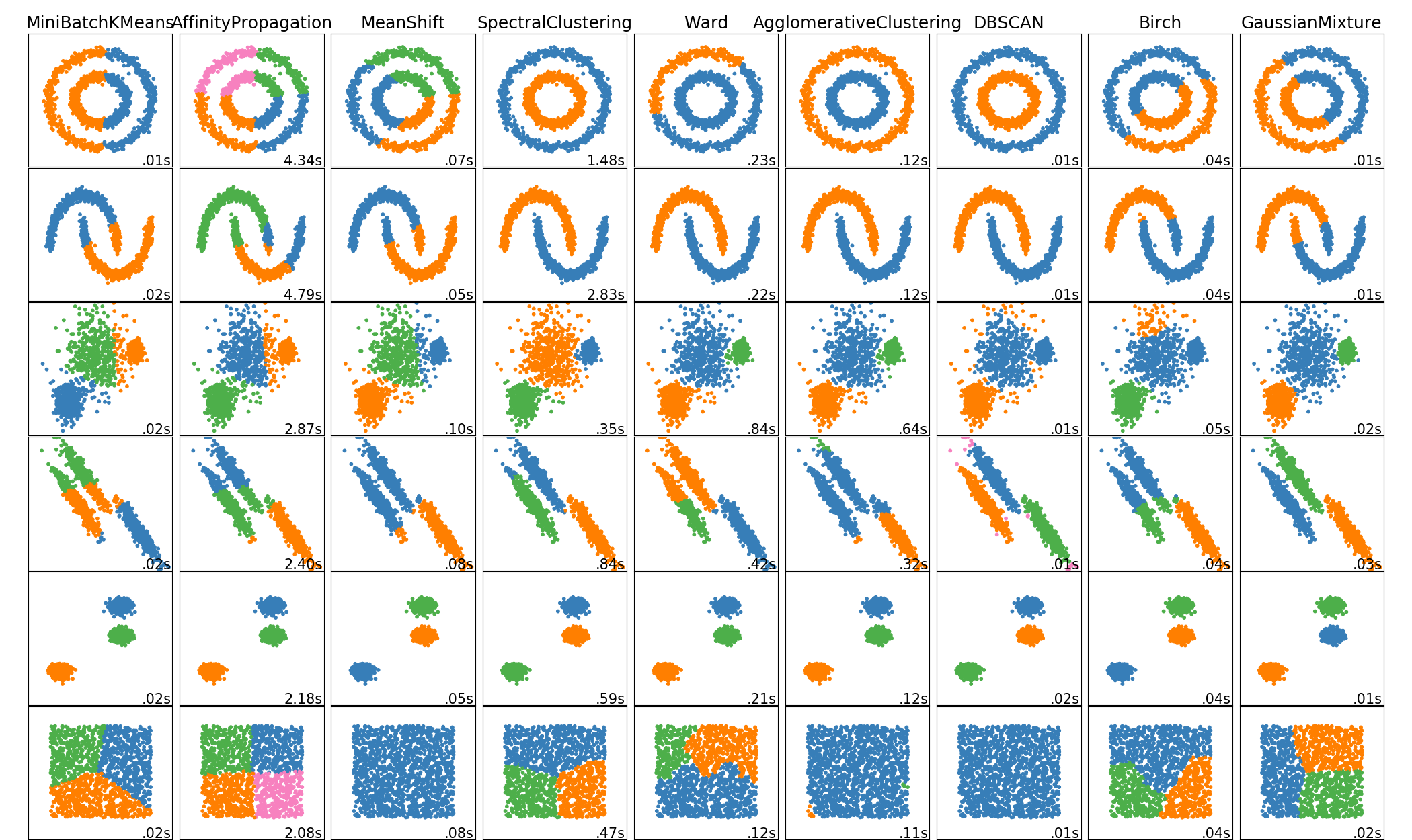 http://scikit-learn.org/stable/modules/clustering.html
DBSCAN*
Parameters ε and m
p is a core point  when
        |{q | |p – q| ≤ ε}| ≥ m
Remaining points are noise
Core points p and q are in the same cluster if |p – q| ≤ ε
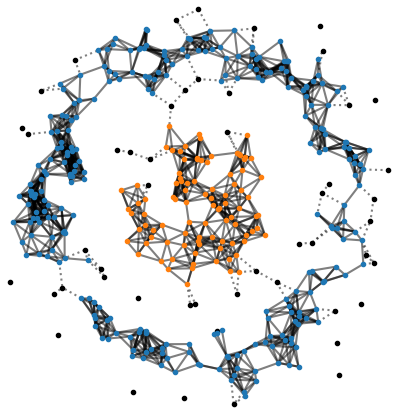 ε
m = 5
noise
[Speaker Notes: The number of clusters defined is determined by ε and m

Noise = black points = Few close points (close points connected by edges) – on previous slide pink
Code:
sum(close…)  --- sum counts number of entries equal to True
cluster.append(q) --- appends to the list cluster that the loop iterates over, dangerous but works…
list(core) – creates a copy of core; required since we will be deleting from core during the scan (not an elegant solution, but short)

Complexity: O(n^2), the clustering is in fact a BFS traversal of a connected component

Classic DBSCAN:
  noise points close to at least one cluster are assigned the first cluster constructed of these]
Data Mining Algorithms
k-means, and more generally clustering, is just one field in the area of Data Mining 

For more information see the webpage Top 10 Data Mining Algorithms, Explaineda follow up to the below paper

X. Wu et al., Top 10 algorithms in data mining, Knowledge and Information Systems, 14(1):1–37, 2008.DOI 10.1007/s10115-007-0114-2
www.kdnuggets.com/2015/05/top-10-data-mining-algorithms-explained.html
[Speaker Notes: Input from Panos]
Neural networks (one slide introduction)
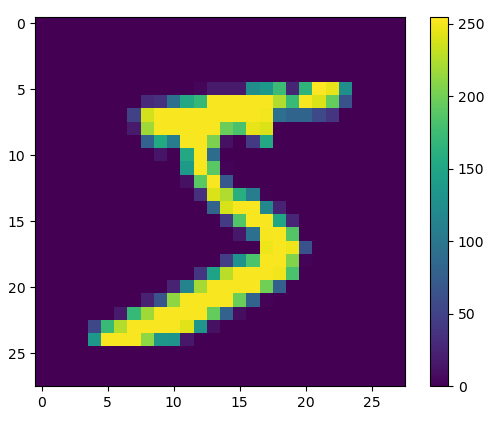 a(0)
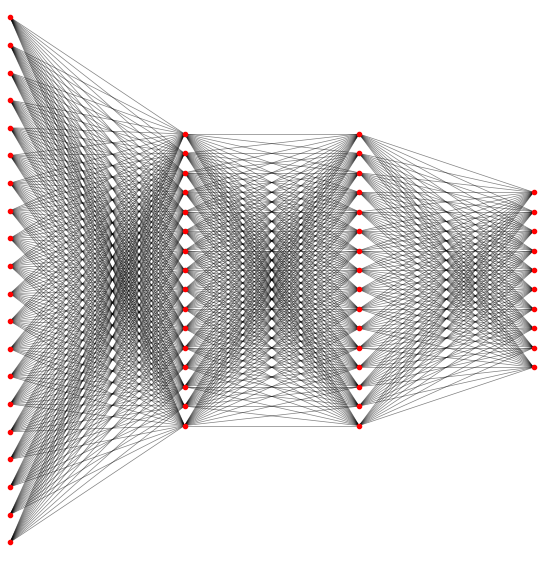 A(1)
a(1)
a(2)
A(2)
activation function
weight
bias
A(3)
MNIST : 28 x 28 pixel values from [0, 255]
a(3)
Classification, like MNIST, prediction = index of node with maximum output
outputlayer
Learning  Find As and bs performing well (minimize a cost function) on a set of n training inputs x with known output y using backpropagation / stochastic gradient descend
Common activation functions
zero or more hidden layers
(zero = linear classifier)
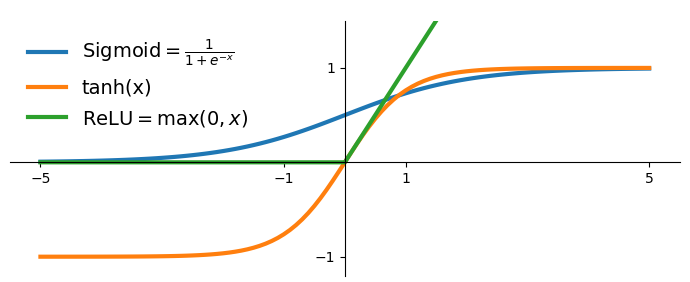 inputlayer
MNIST, 784 input pixels scaled to [0.0, 1.0]
[Speaker Notes: For MNIST with 2 hidden layers of size 16, total number of variables in optimization problem is 13.002

MNIST = 60.000 training pictures + 10.000 test pictures]
Applying a linear classifier using Numpy:   x ∙ A + b
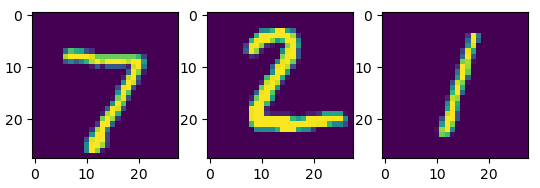 manually generated labels
network prediction
[Speaker Notes: the weights A and b were generated using Keras

Training set size: 60.000, test set 10.000]